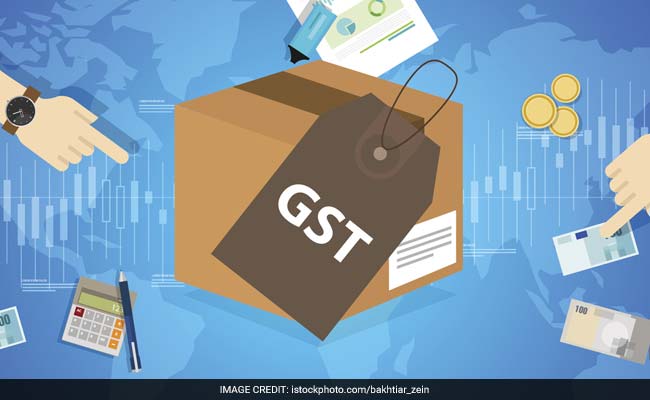 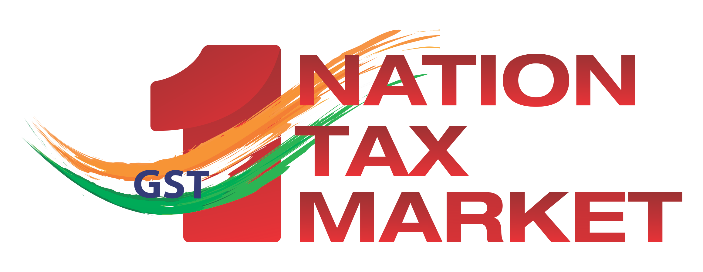 Concepts of GST: Registration
Dr. Rajeshwari M. Shettar
1
Registration
Who has to register?
Turnover above 10 lakhs / 20 lakhs pa
Inter-state supplier
Required only in the state from where the supply is made
Casual & non resident taxable persons
Persons on whom there is responsibility of paying full tax under reverse charge e.g transport aggregator
Electronic Commerce Operator (ECO)
Agents
2
Aggregate Turnover
Aggregate Turnover will be computed on All-India basis  for same PAN
3
Who do not have to register?
Person engaged exclusively in non-taxable or wholly exempt from tax

Agriculturist, in so far as supply of produce out of cultivation of land

Persons engaged exclusively in supplies which are under RCM
4
REGISTRATION DETAILS
Registration is
PAN based only
State wise separate registration
One per state only except in case of business verticals / SEZ units
One principal place of business has to be given. Additional places can be given
Registration is a must within 30 days of starting business
5
How to modify registration
CORE FIELDS 
Legal name of business
Address of principal place or additional place of business
Addition, deletion or retirement of partners or directors etc.,
Can be modified only by tax authorities
OTHER FILEDS
 Can be modified by self
6
Pros and cons of voluntary registration
Pros 
You can do B to B transactions
Other registered dealers will not have to pay tax in reverse charge
Cons
Once registered, you have to pay taxes on all supplies, even if turnover is less than 20 lakhs
Even if no transactions in any month, return will have to be filed
7
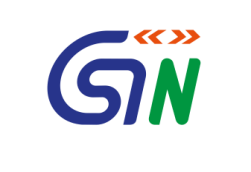 GST Portal (www.gst.gov.in)
Common portal for 
Registration
Payment
Return filing
IGST Settlement data processing
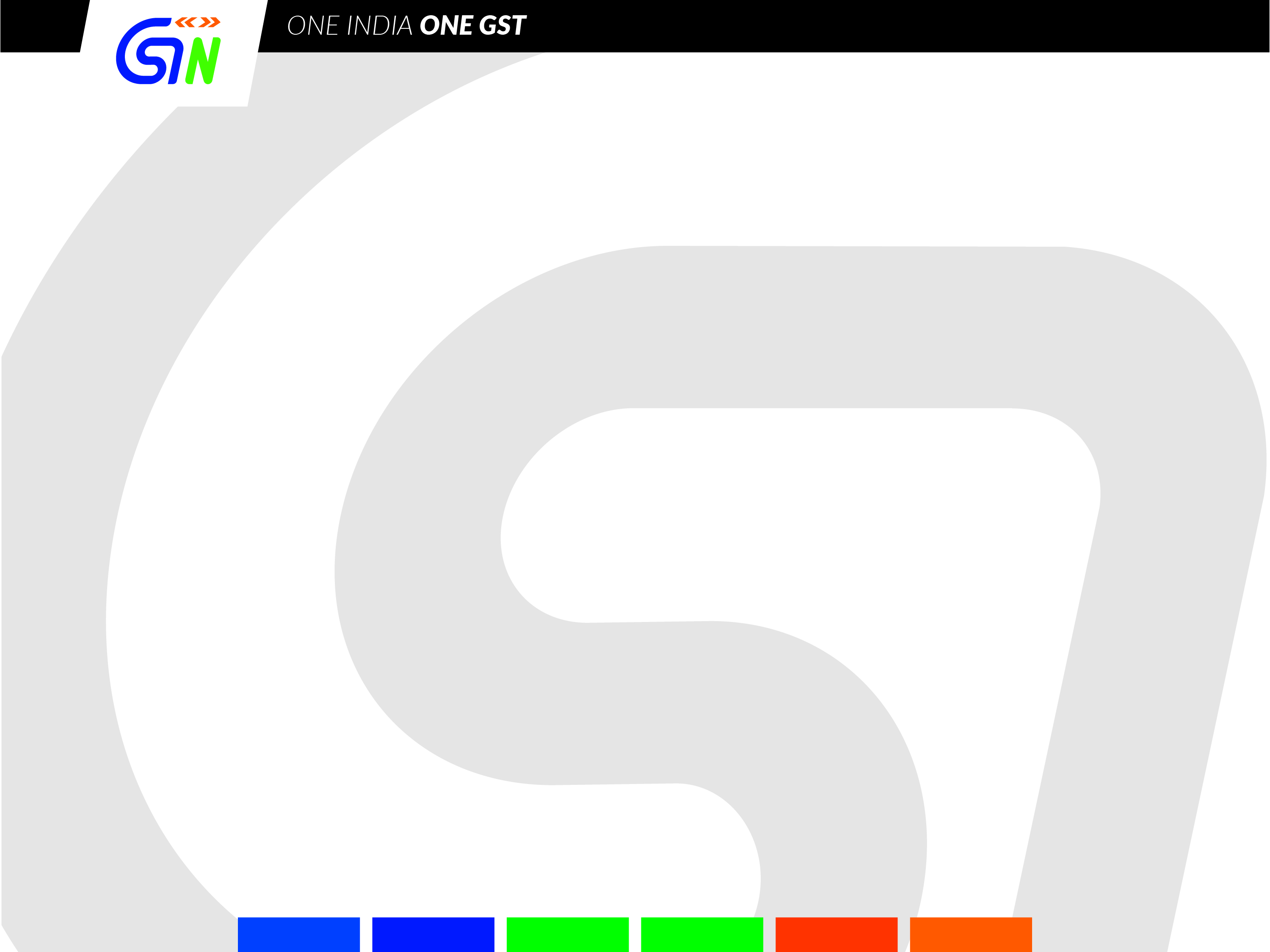 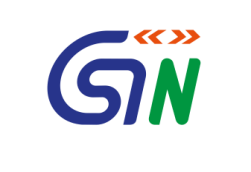 Enrollment/Migration
Enrolment: of taxpayers registered under VAT, Service Tax, Central Excise and other taxes subsumed under GST.

Work started on 8th Nov 2016 to migrate such taxpayers by generating Prov ID (PID)

One Prov ID is generated for a PAN in a State
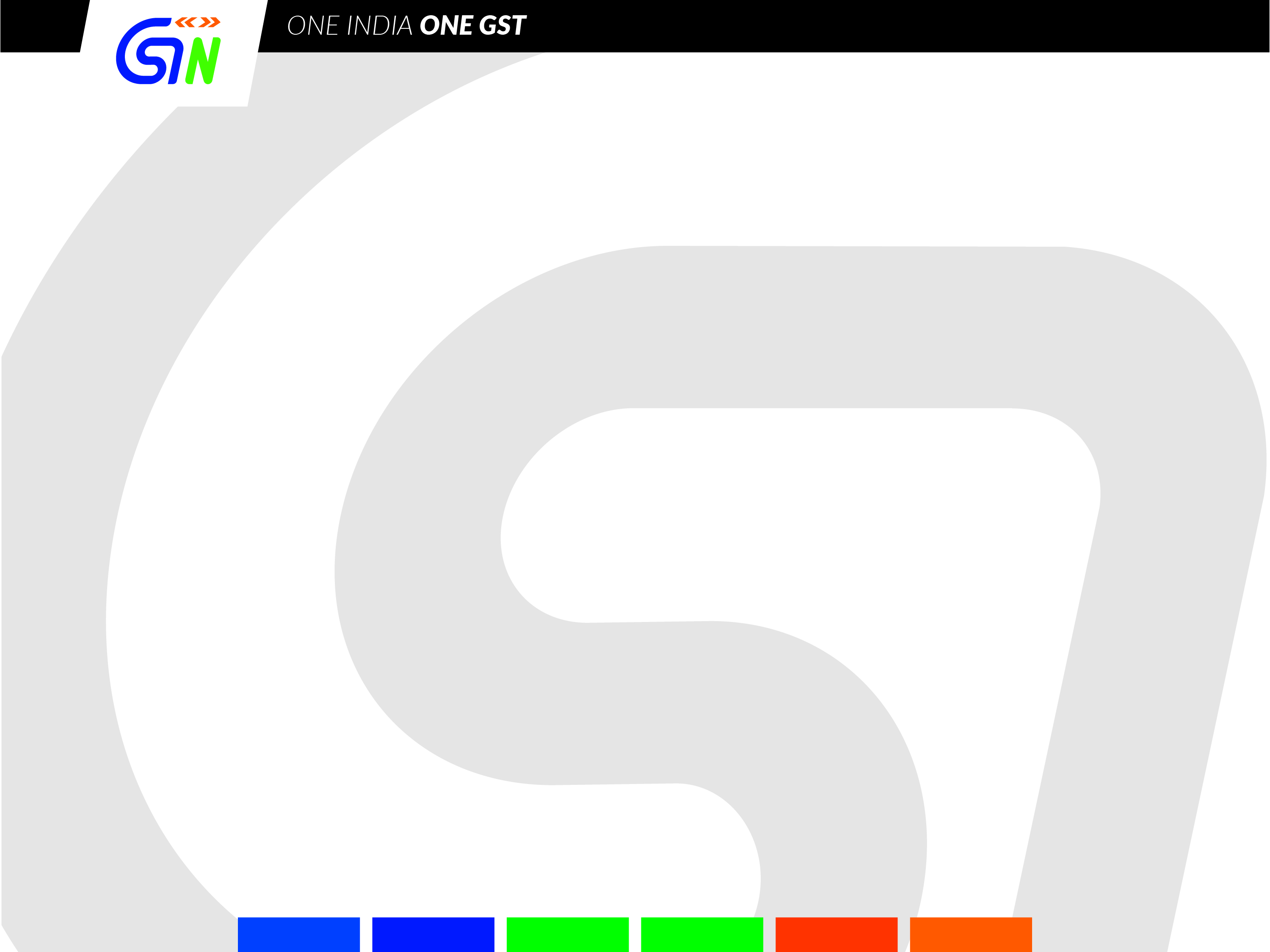 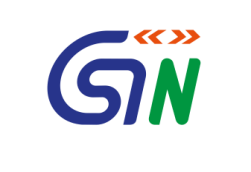 Enrollment/Migration
What is to be done by Taxpayer
Taxpayer has to 
Activate Prov ID on GST Portal and create User ID and Password of his choice (Enrolment)
Fill part-B GSTR REG 26) and attached relevant documents (migration)
He can start using the Provisional ID as that is also his GSTIN (GST Identification Number).
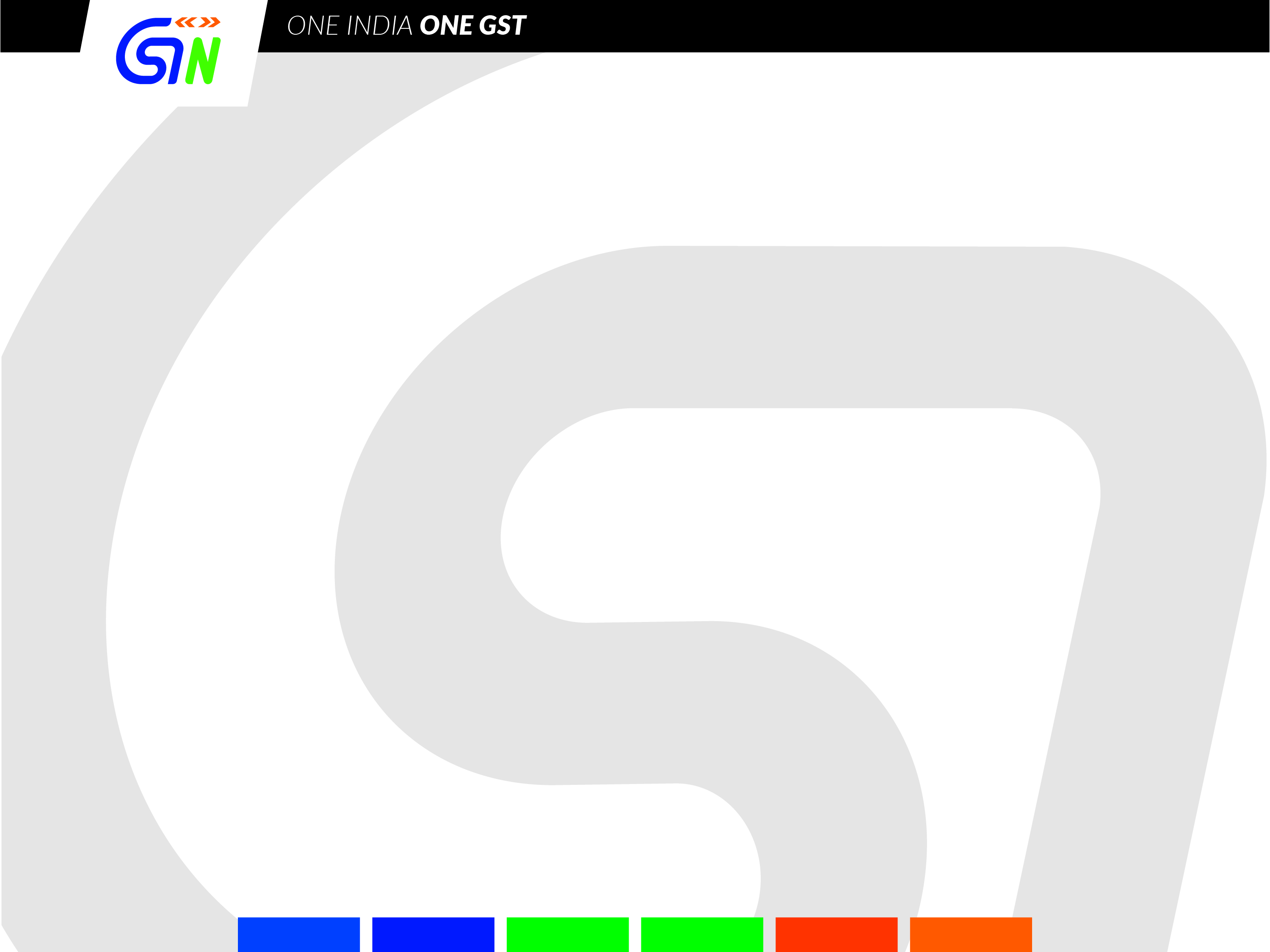 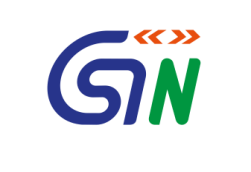 What are the tips for getting ready for registration
Please get the documents ready with prescribed size (scanned photos of promoters, scanned image of Proof of business premises, first page of bank passbook or statement. 
(Photo: 100 KB jpeg; Proof of constitution of Business: 1 MB jpeg or pdf; Proof of appointment of Auth signatory: 100 KB; Place of business: 1 MB ; Banks: 100 KB)
Online filling is simple and does not take more than 10 to 15 minutes.
The registration process is free of cost. In case you take services of tax consultant, you need to pay his/her fee only. 
Once this part is filled and required documents are uploaded, you will get ARN (acknowledgement reference number). 
Out of 67 lakhs 30 lakhs have completed part-B and their applications will be processed by tax officers soon for issue of Permanent Registration Certificate.
Remaining 37 lakhs taxpayers are requested to visit the portal quickly and fill up Part-B to get Permanent Registration Certificate. We are also sending email and SMS to them.
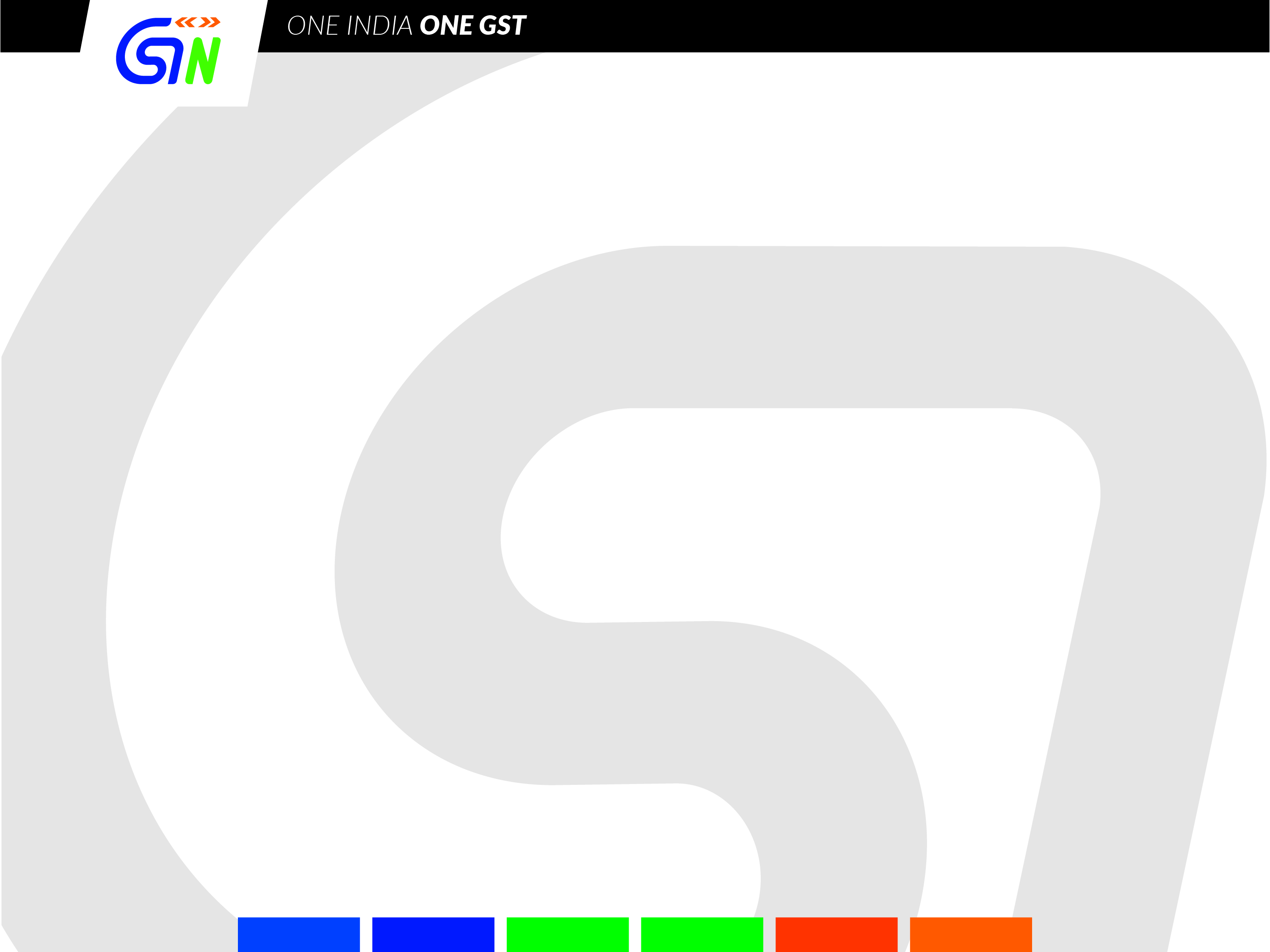 New Registration
How to apply for registration?
On common portal www.gst.gov.in
Part A: PAN + Mobile no. + E-mail ID
Part A
Application Reference Number
On successful
  verification
Mobile No
Email ID
PAN
OTP based verification
CBDT database
12
New Registration
How to apply for registration?
Part B
Application Reference Number
Required documents
Acknowledgment
No action taken
Deficient?
Yes
No
Registration Certificate
Notice
Within 3
 working days
13
New Registration
How to apply for registration?
Response – Clarification/Documents?
Notice
Within 7
 working days
Yes
No
No action taken
Deficient?
Yes
No
Registration Certificate
Rejection of Registration Application
Within 7
 working days
14
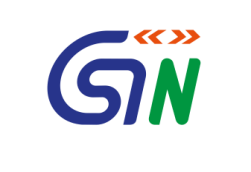 Registration
What will I get after filling up the from?
You will get ARN
The details like PAN, Aadhaar will be matched with same with Income Tax and UIDAI
In case of any error, email will be sent explaining the error and way to correct the same.
When will I get RC?
Within 3 working days.
If tax officer can’t read the lease deed or other such document or if he has a query, he will raise a query which will come to you by email.
Please reply within 7 working days.
Officer will get 7 working days to take decision. He cannot ask question again.
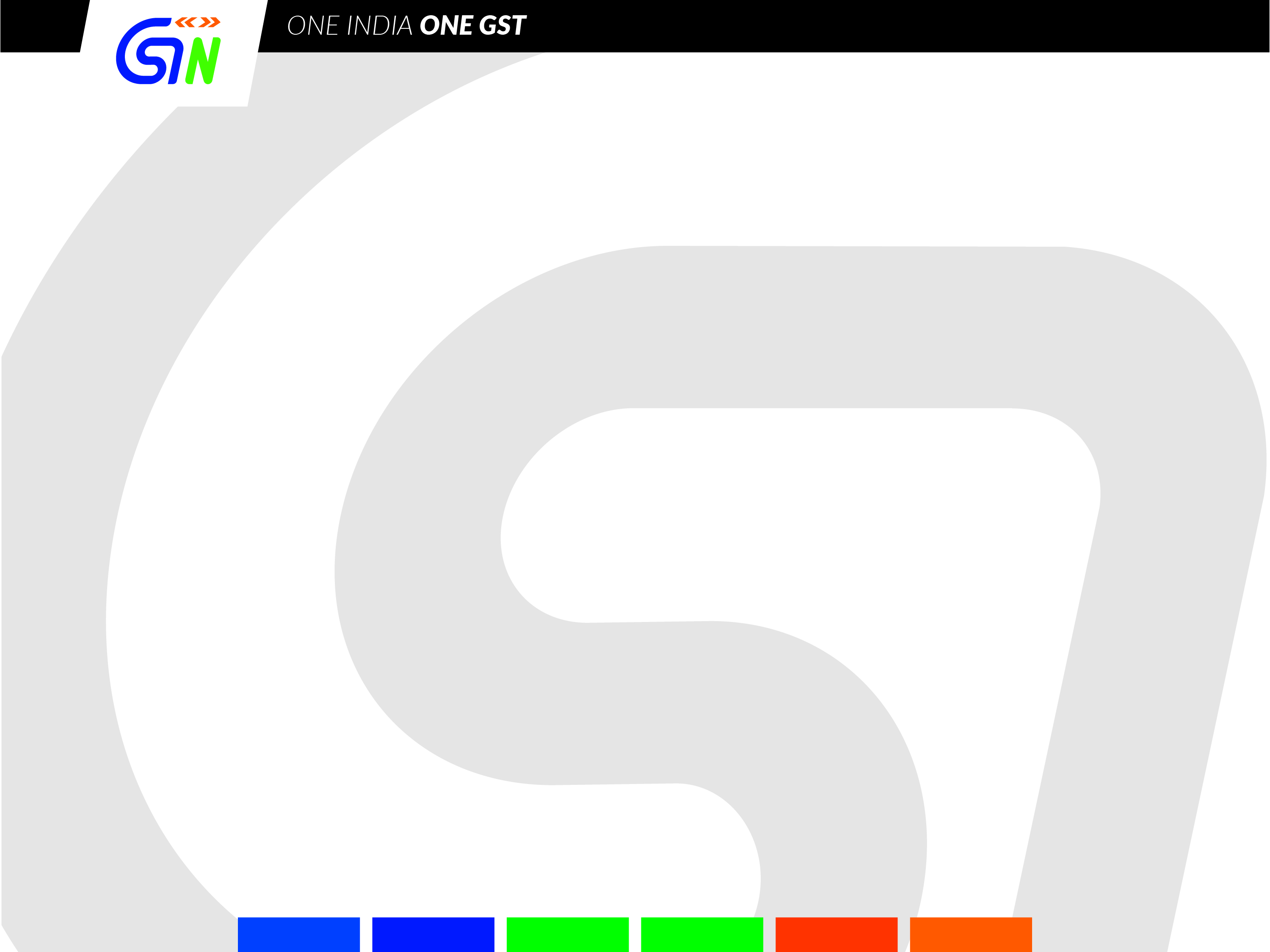